MONEY
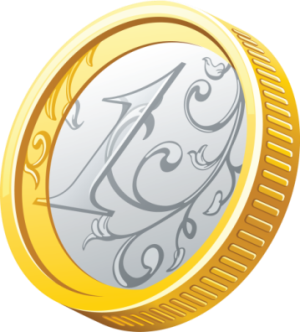 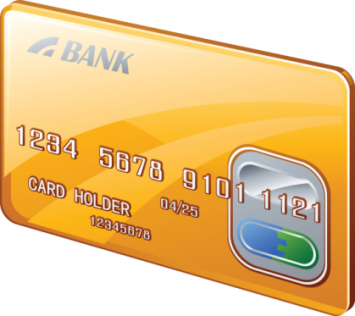 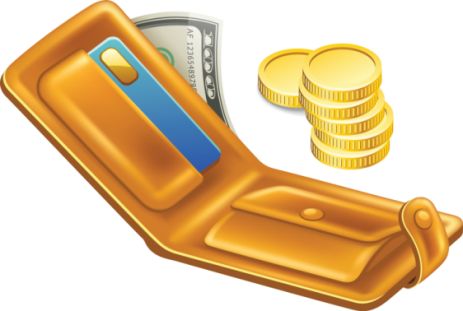 EXAMPLE TEXT
EXAMPLE TEXT
EXAMPLE TEXT
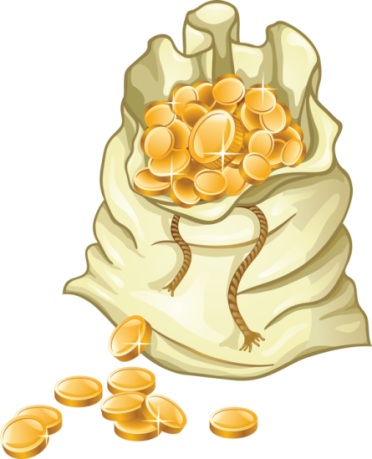 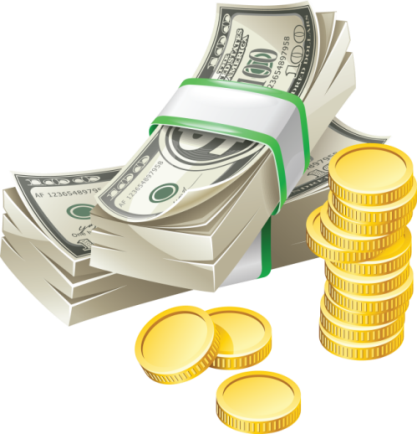 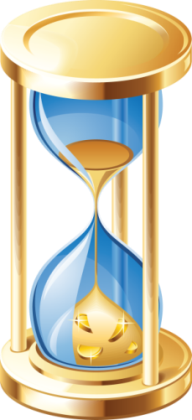 EXAMPLE TEXT
EXAMPLE TEXT
EXAMPLE TEXT
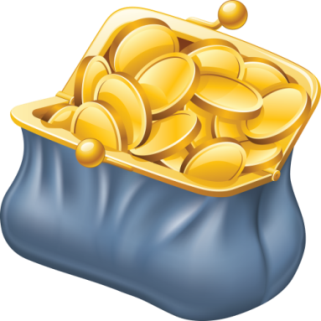 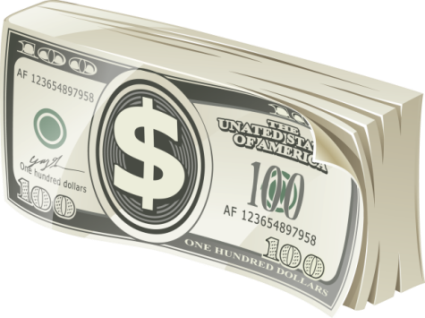 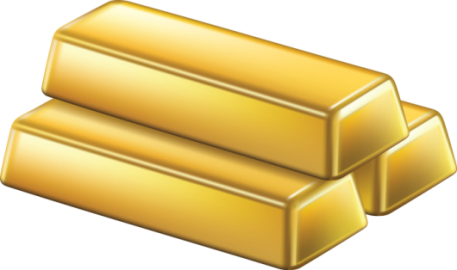 EXAMPLE TEXT
EXAMPLE TEXT
EXAMPLE TEXT